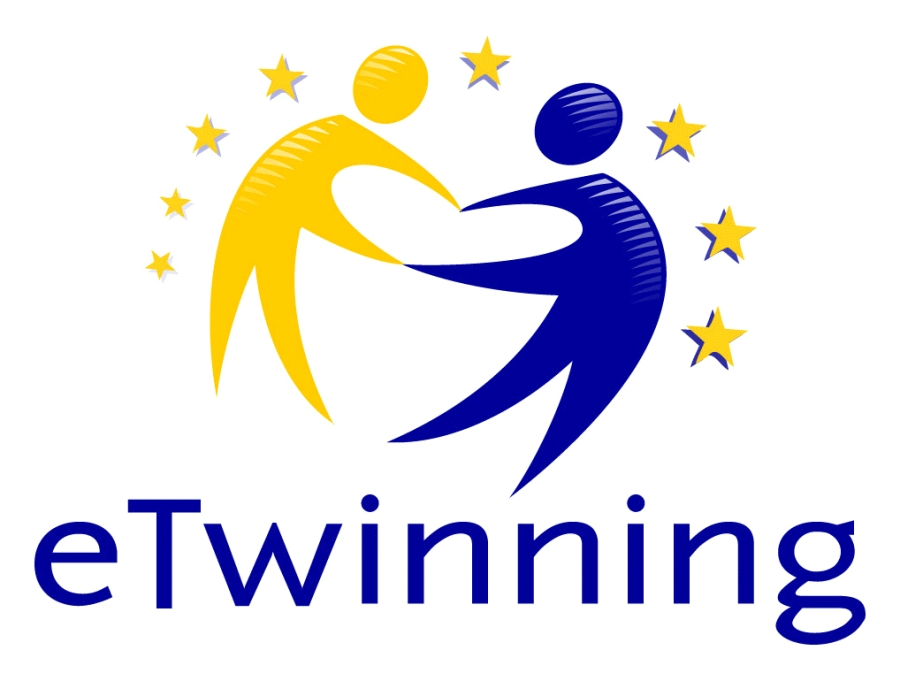 OŠ Dore Pejačević Našice
Moj kućni ljubimac
Maja Lena Bureš, 1.c
Učiteljica: Ksenija Orešković
Moj kućni ljubimac zove se Lea. Ona je malog rasta, crne je boje. Šape su joj smeđe boje kao da ima navučene čarapice. Rep joj je tanak i dugačak. Uši su joj male i uske. Tijelo tanko i dugačko. Jako je razigrana i voli djecu. Umiljata je, dobar čuvar kuće i zato je volim ja.
Moja Lea